Hur vi samordnar  barn- och ungdomsfrågor i Svenljunga kommun
December 2021
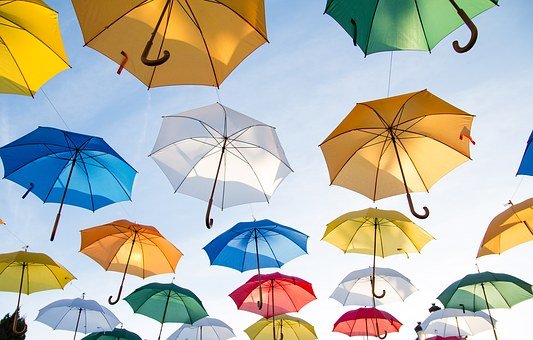 Fullmäktigemål Barn och ungdomar ska ha förutsättningar för fortsatta studier och god sysselsättning/arbete
2019
Våren 2020
Höst 2020
Våren 2021
Höst 2021
Vår 2022
Vad vill vi uppnå till 2025?
Arbetsgrupp tar fram förslag till organisationsstruktur för att ”täta” mellan grupper

Chefsresurser över förvaltningsgränser
SOC/ BUF
Inventering
KLG styrgrupp
arbetsgrupp
Politiskt beslut-
Ekonomiska resurser att satsa på gemensam tjänst. 

Juli 2022 – dec 2023
Uppstart

10% IFO/ elevhälsa

Successiv övergång av  verksamhet
Bättre samordning i barn- och unga frågor
Kulturförändring i samhället – skola/ utbildning är viktigt 
Samsyn hos kommunanställda 
Barn/ unga ska ha framtidstro
Tack!
Ulrika Hautala, enhetschef individ och familjeomsorg
Ulrika.hautala@svenljunga.se
0325-18157

Helena Lundgren, verksamhetschef barn- och elevhälsa
Helena.lundgren@svenljunga.se
0325-18224